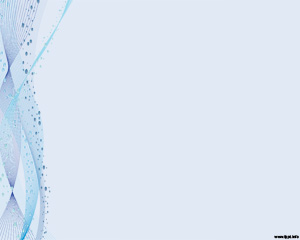 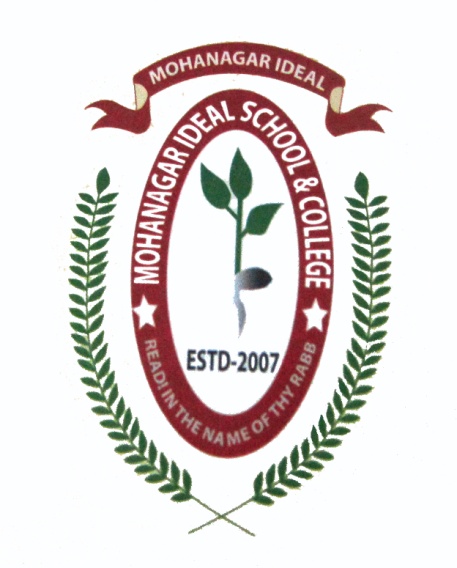 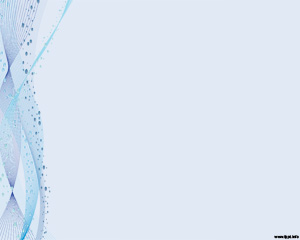 Mohanagar Ideal School and College
Online Class for Business Studies
Lesson:- 4
Accounting,
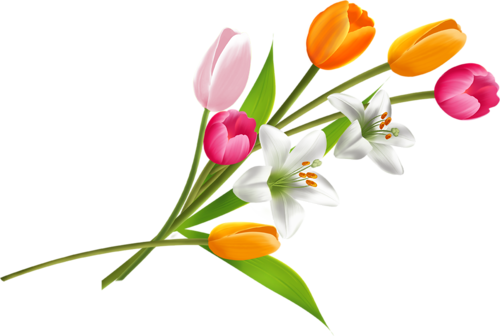 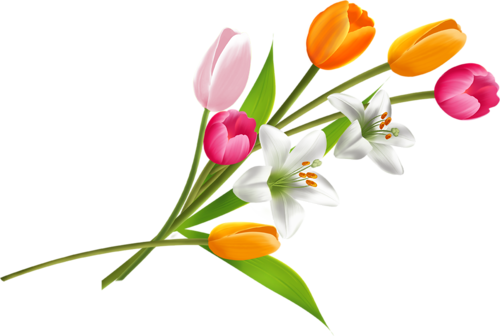 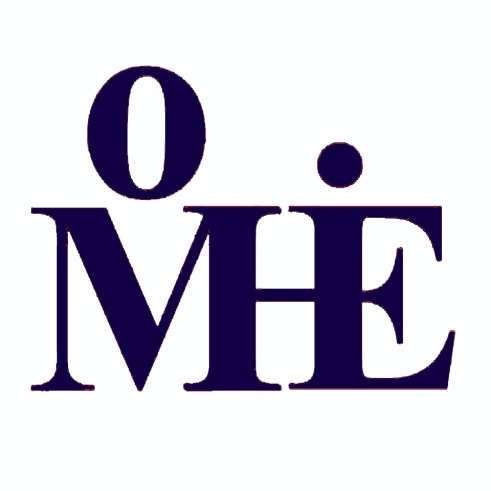 by- Monoar Hossen Chowdhury 
B.Ed , M.B.S (Accounting), B.B.S (Honors)
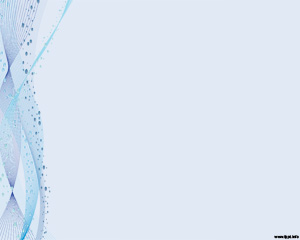 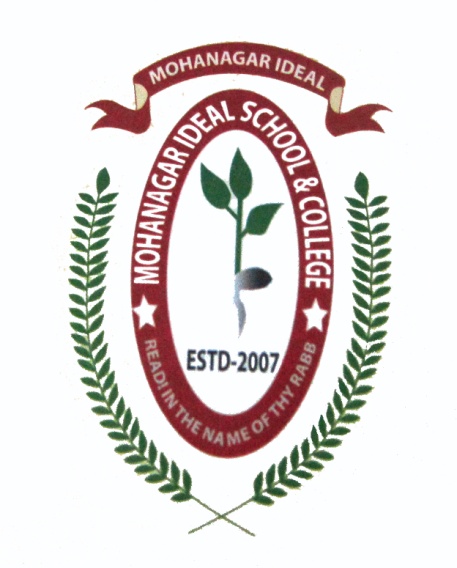 Mohanagar Ideal School and College
Online Class for Business Studies
Lesson: Purchase Journal, Purchase-return Journal, Sales Journal & Sales-return journal
Accounting, Chapter: 04
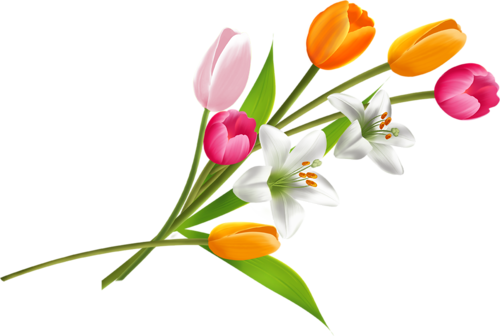 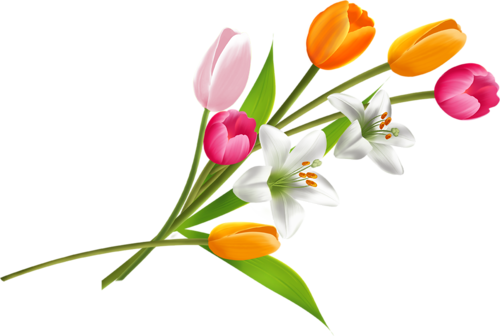 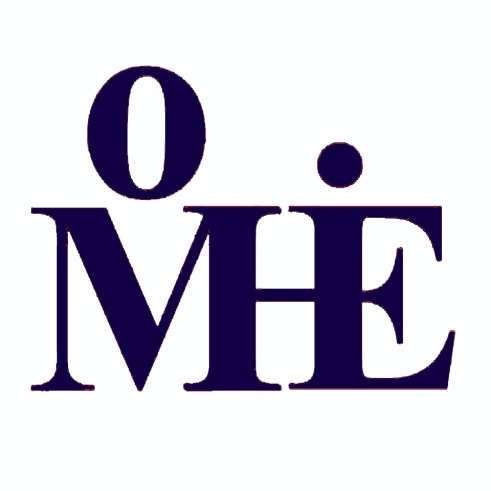 by- Monoar Hossen Chowdhury
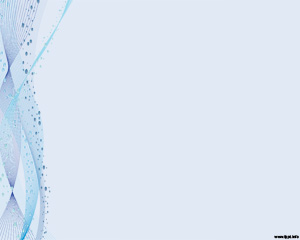 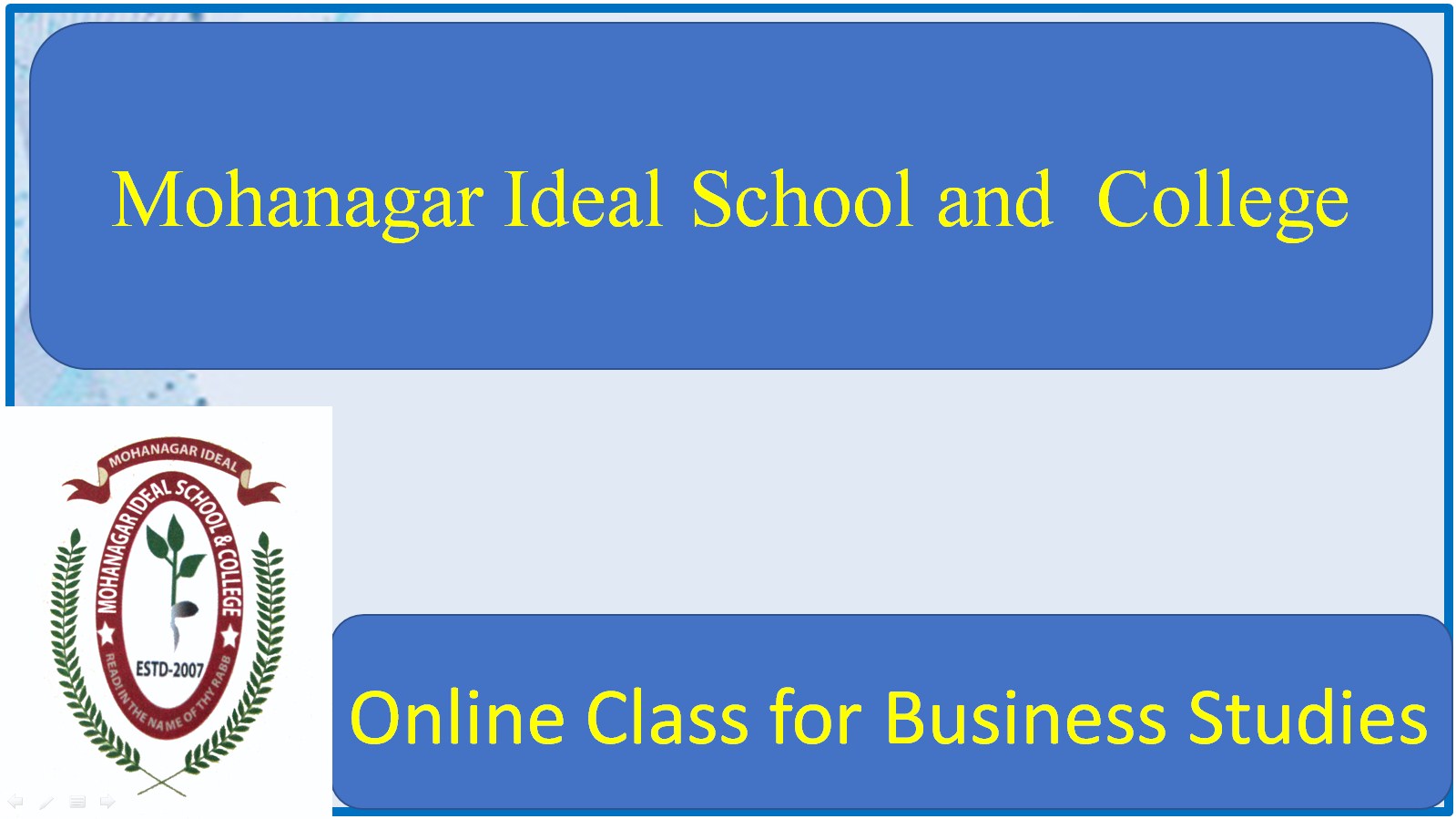 Accounting
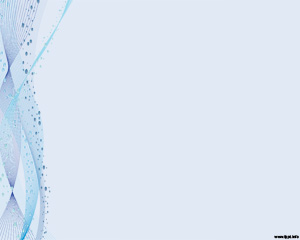 বিসমিল্লাহির রাহমানির রাহিম
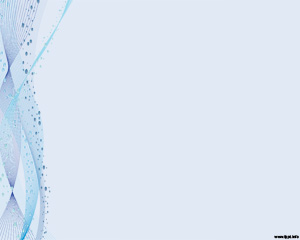 স্বাগতম
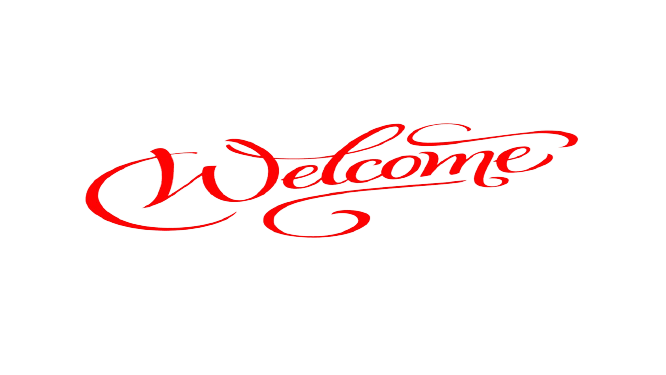 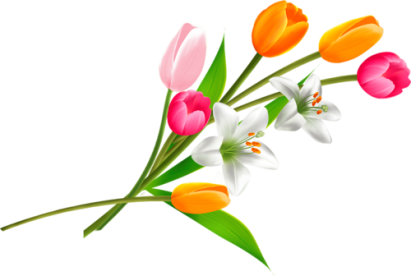 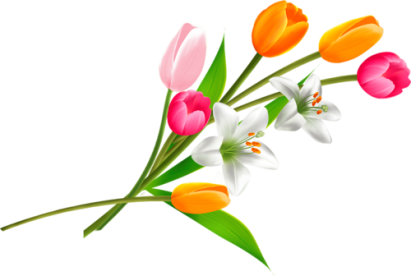 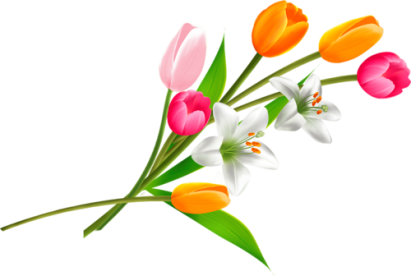 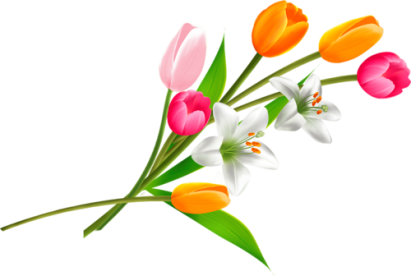 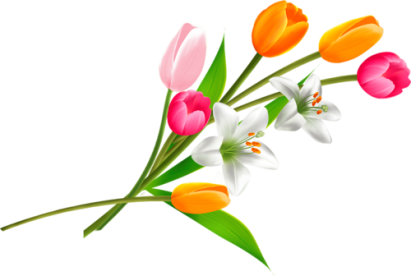 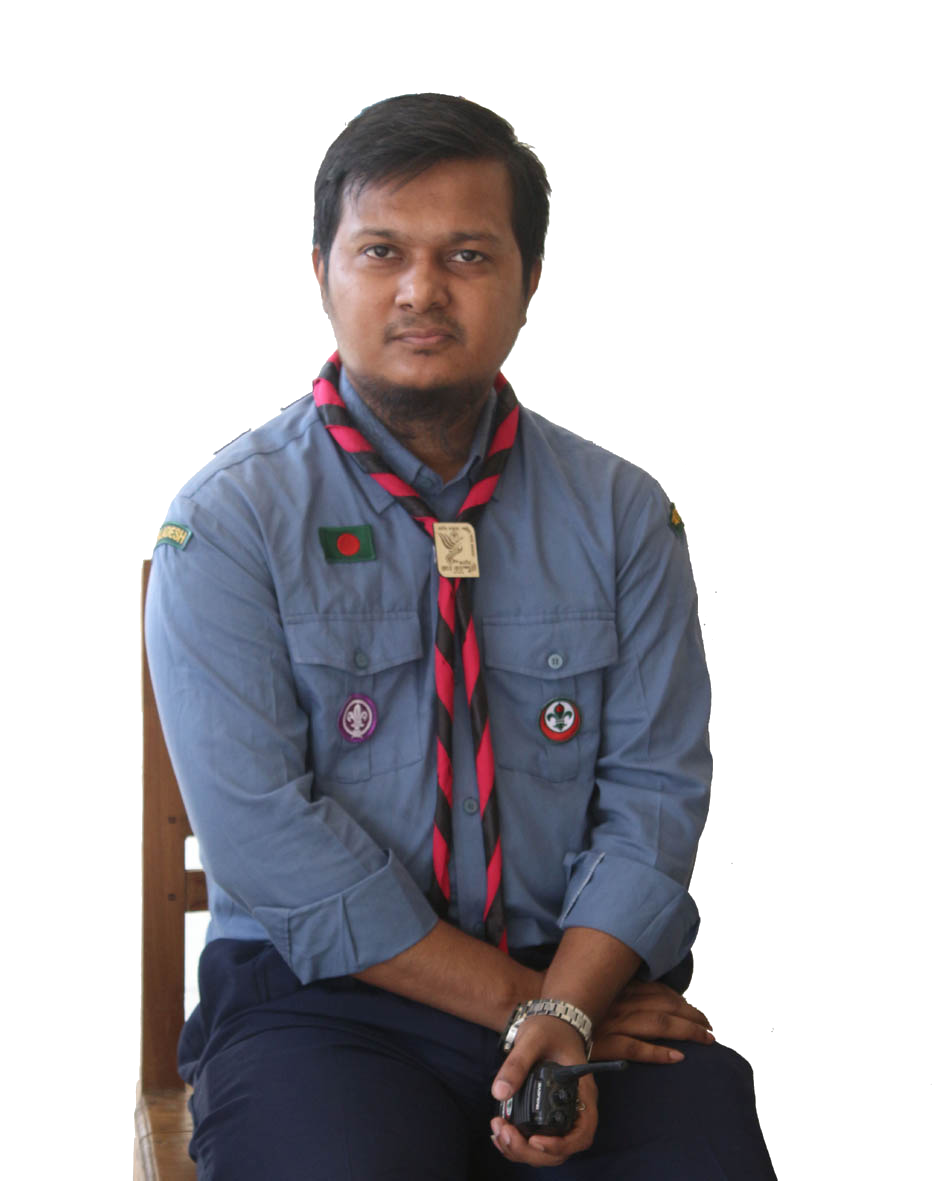 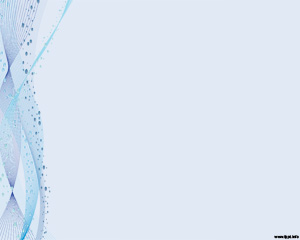 পাঠ পরিচিতি
শিক্ষক পরিচিতি
মনোয়ার হোসেন চৌধূরী। 
B.Ed, M.B.S (Accounting), B.B.S (Honors) 
পদবীঃ সহকারি শিক্ষক (হিসাববিজ্ঞান) 
মহানগর আইড়িয়াল স্কুল অ্যান্ড কলেজ, মুগদা, ঢাকা। 
মোবাইল নং-০১৯২০০০৩৬৯১ 

ZOOM Meeting ID: 417 417 0627	Pass: MIS2020
বিষয়ঃ হিসাববিজ্ঞান
শ্রেণি: ৯ম - ১০ম শ্রেণি
অধ্যায়: ০৪ –মূলধন ও মুনাফা জাতীয় লেনদেন
তারিখঃ ১১-০৭-২০২১
পৃষ্ঠা নং:  ৩৭-৩৮
সময়ঃ সকাল ১১.৫০ থেকে দুপুর ১২.৩০
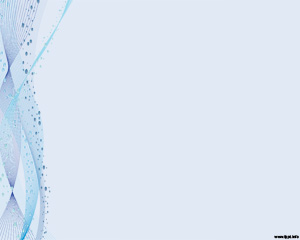 এসো কিছু ছবি দেখি
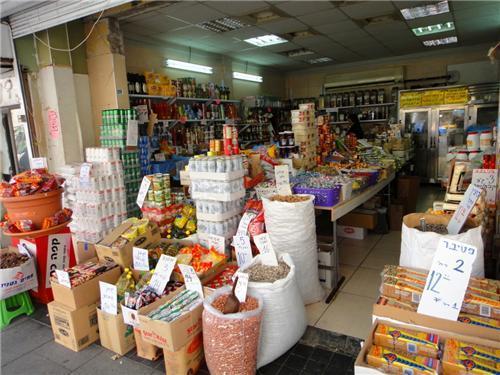 দোকান
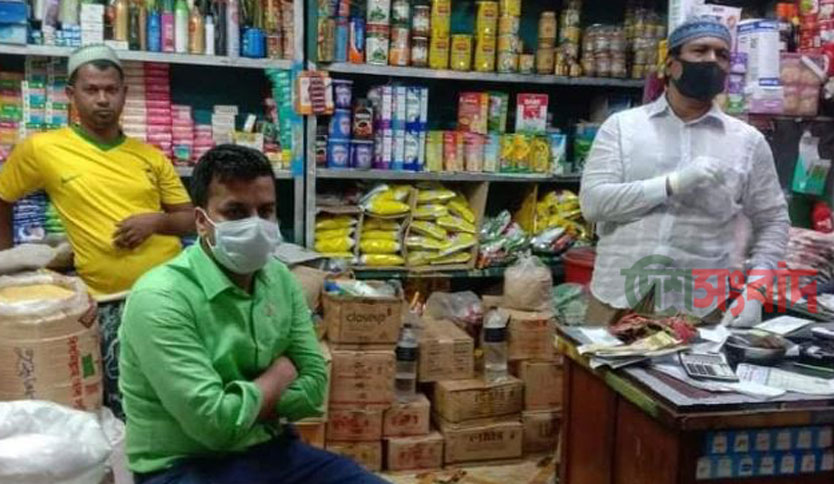 ক্রেতা ও বিক্রেতা
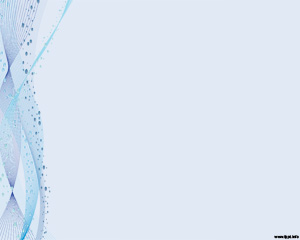 এসো কিছু ছবি দেখি
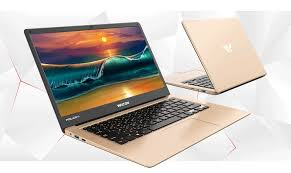 ল্যাপটপ
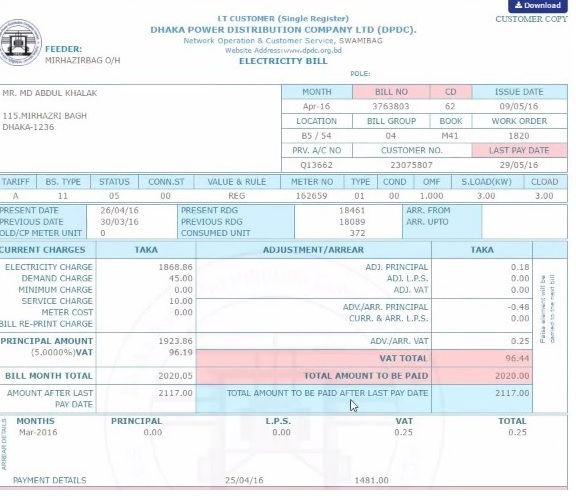 বিদ্যুৎ বিল
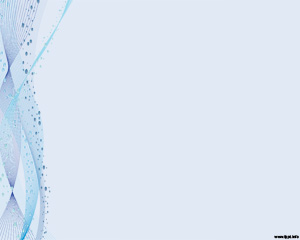 এসো কিছু ছবি দেখি
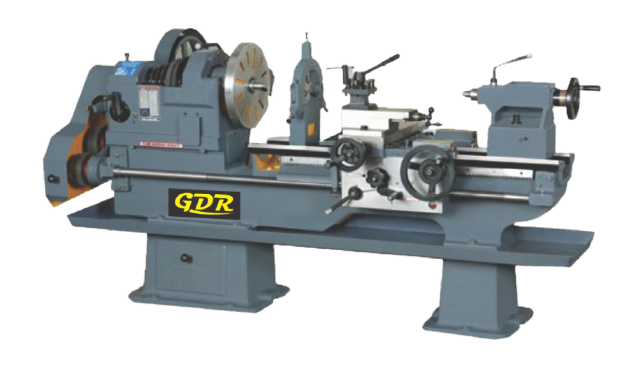 মেশিন
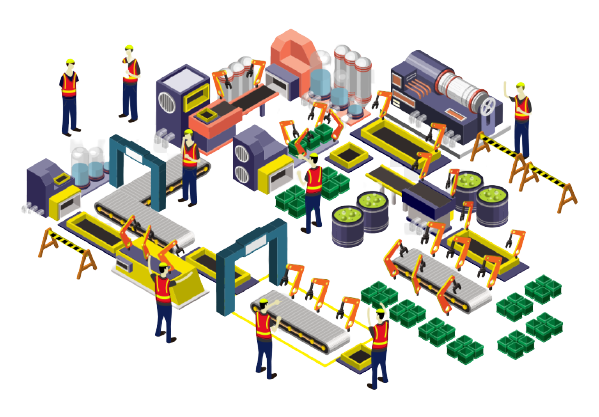 কারখানা ভাড়া
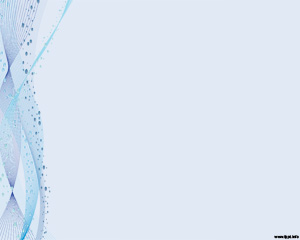 আজকের পাঠ নির্ণয়
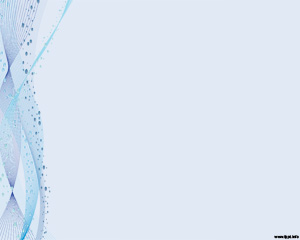 আজকের পাঠ শিরোনামঃ
মূলধন ও মুনাফা জাতীয় লেনদেন
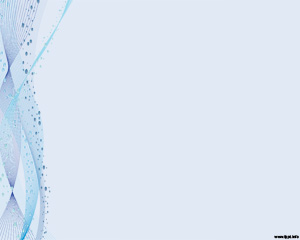 শিখনফলঃ-
এই পাঠ শেষে শিক্ষার্থীরা -
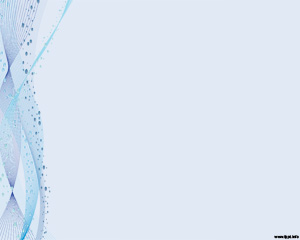 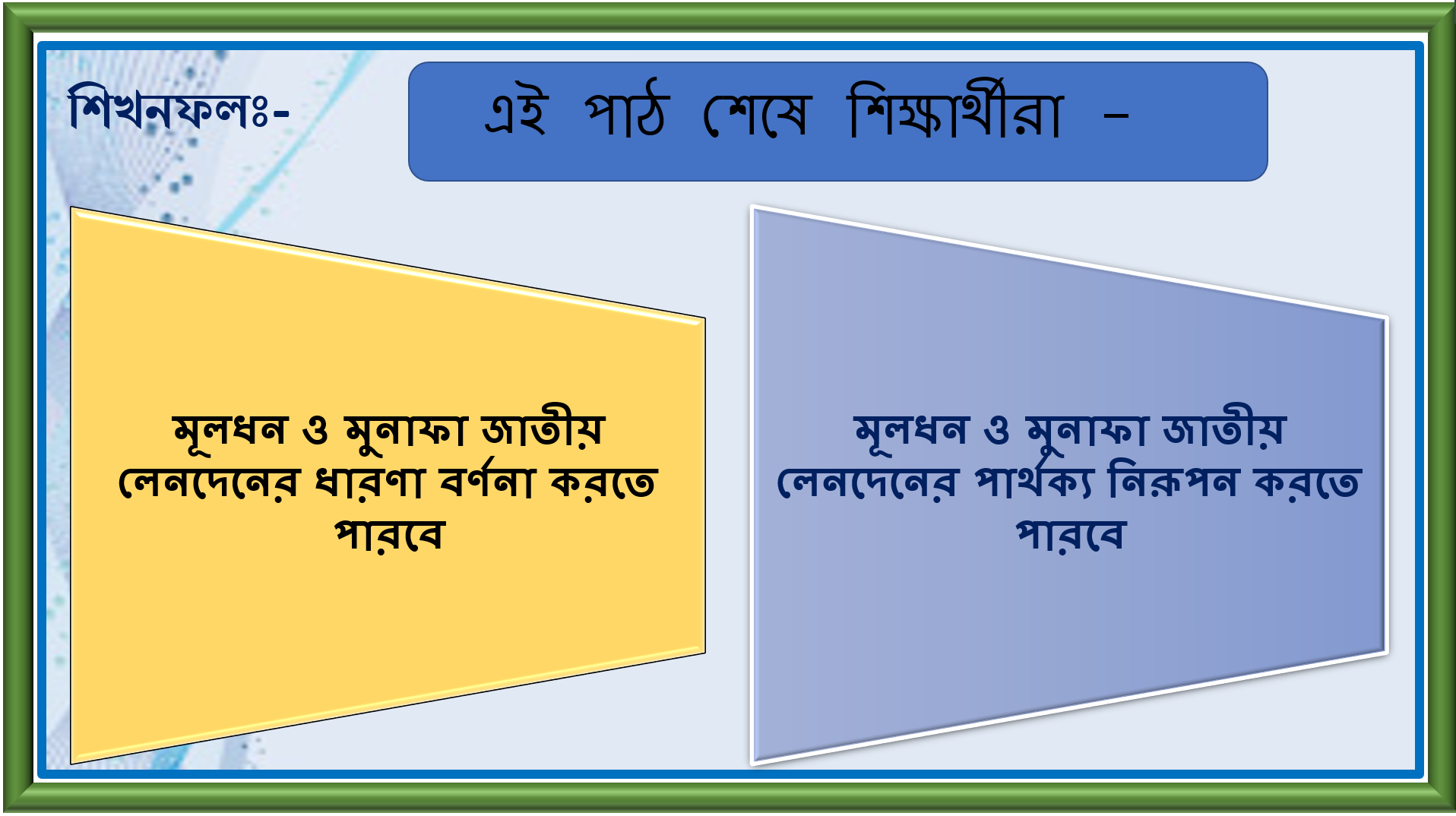 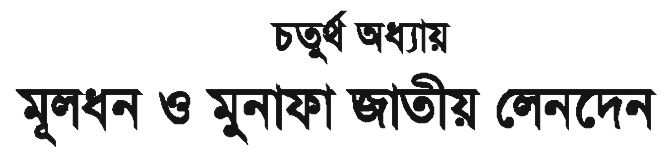 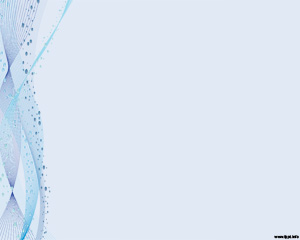 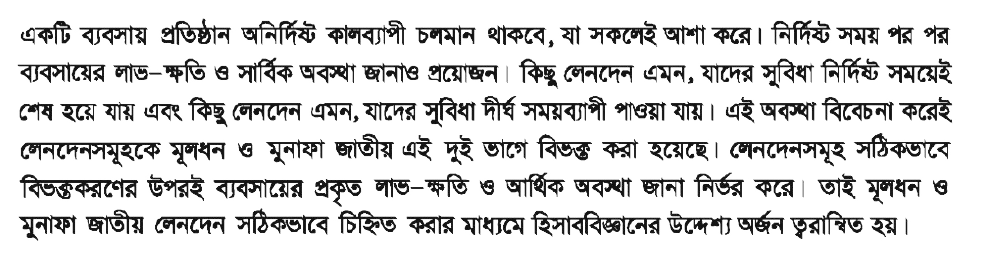 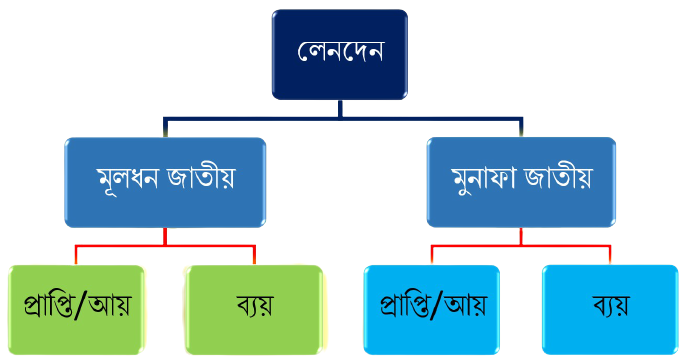 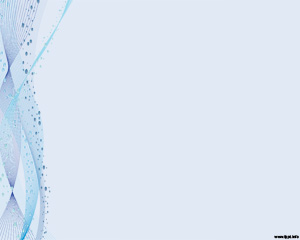 মূলধন ও মুনাফা জাতীয় লেনদেন নির্ণয়ের পদ্ধতি  নিচে দেখানো হলো
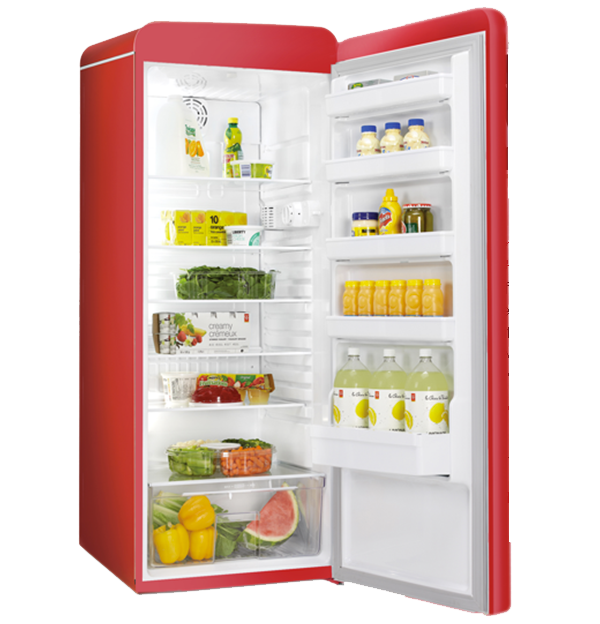 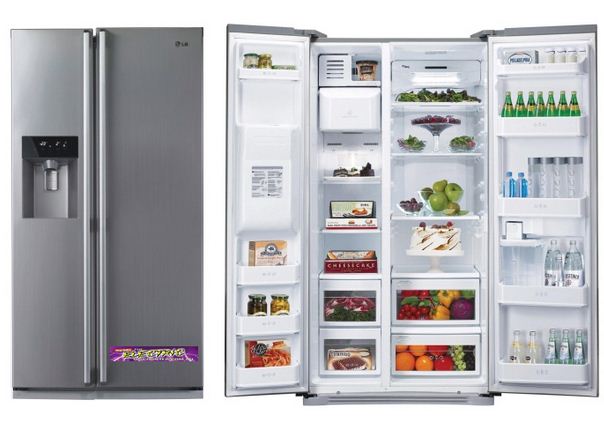 স্বল্প মেয়াদী
দীর্ঘ মেয়াদী
নিয়মিত
অনিয়মিত
সুবিধা ভোগ
বড় অংকের
ছোট অংকের
পুনঃরাবৃত্তির সংখ্যা
টাকার পরিমান
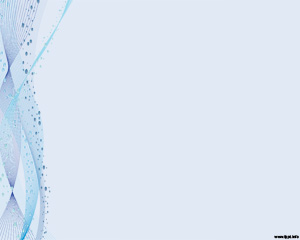 যে সকল লেনদেন হতে দীর্ঘমেয়াদী (১ বছরের অধিক) সুবিধা পাওয়া যায়, যার টাকার অংক বড় এবং লেনদেন নিয়মিত হয় না, তা মূলধন জাতীয় লেনদেন।
যে সকল লেনদেন হতে স্বল্পমেয়াদী  সুবিধা পাওয়া যায়, যার টাকার অংক অপেক্ষাকৃত ছোট এবং লেনদেন নিয়মিত সংগঠিত হয় (নির্দিষ্ট সময় পর পর) , তা মুনাফা জাতীয় লেনদেন।
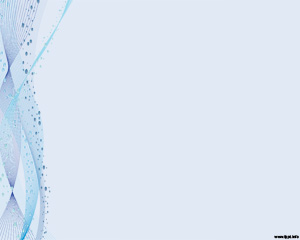 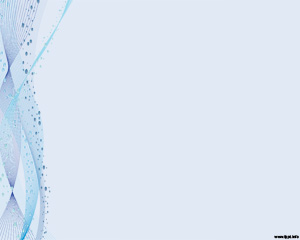 কাজ-১
১।ব্যাংক হতে ১,০০,০০০টাকা ঋণ গ্রহণ। 
২।পণ্য বিক্রয় ৫,০০০ টাকা।
৩।পুরাতন গাড়ী বিক্রয় ২,০০,০০০ টাকা।
৪। সুদ প্রাপ্তি ২,০০০ টাকা।
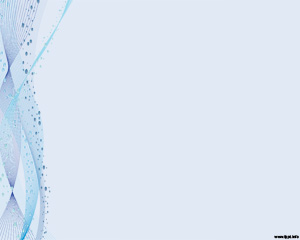 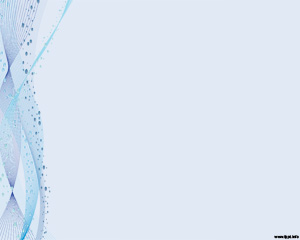 কাজ-২
ছবি দেখে কোনটি কোন ধরনের লেনদেন বলি-
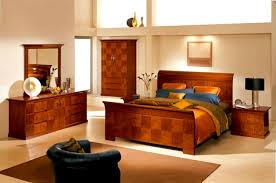 ১.
আসবাবত্র ক্রয়
=
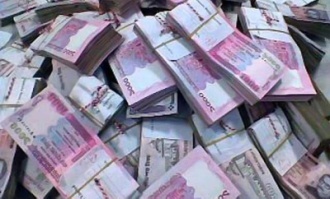 ২.
মূলধন বিনিয়োগ
=
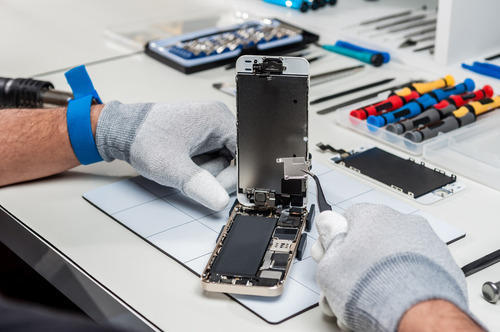 মেরামত খরচ
৩.
=
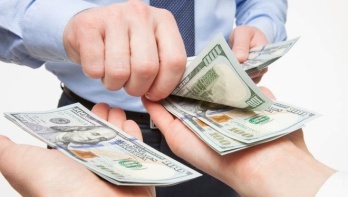 বেতন প্রদান
=
৪.
মূল্যায়ন
নিচের লেনদেন গুলোকে মূলধন ও মুনাফা জাতীয় লেন্দেন চিন্থিত কর- 
১.মূলধন বিনিয়োগ
২.ফ্রিজ ক্রয়
৩.পুরাতন যন্ত্রপাতি বিক্রয়
৪.পণ্য বিক্রয়
৫.দালানকোঠা বিক্রয়
৬.ব্যাংকে বিনিয়োগের সুদ
বাড়িতে বসে
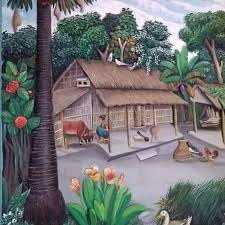 ১। নিম্নরুপ লেনদেন থেকে মূলধন জাতীয় ব্যয় ও মুনাফা জাতীয় ব্যয়ের পরিমাণ নির্ণয় কর।
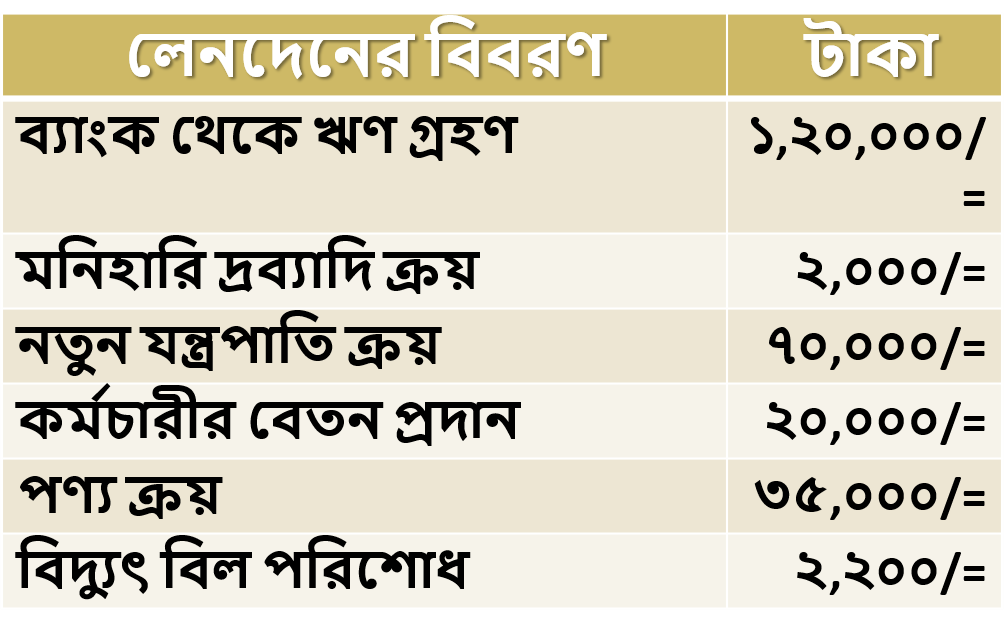 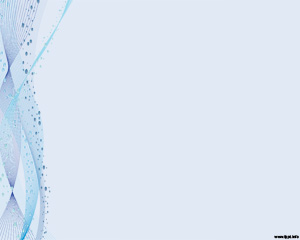 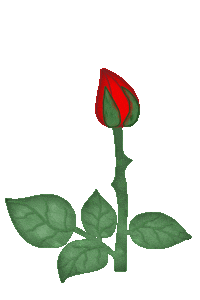 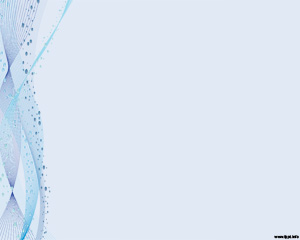 ধন্যবাদ
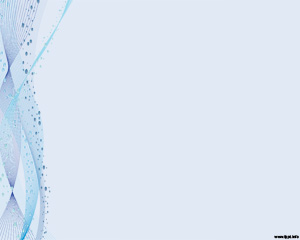 সকলের সুস্বাস্থ্য
কামনায়

আল্লাহ হাফেজ
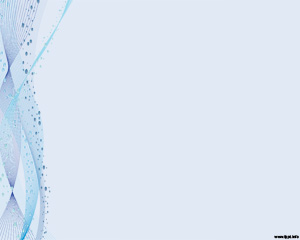 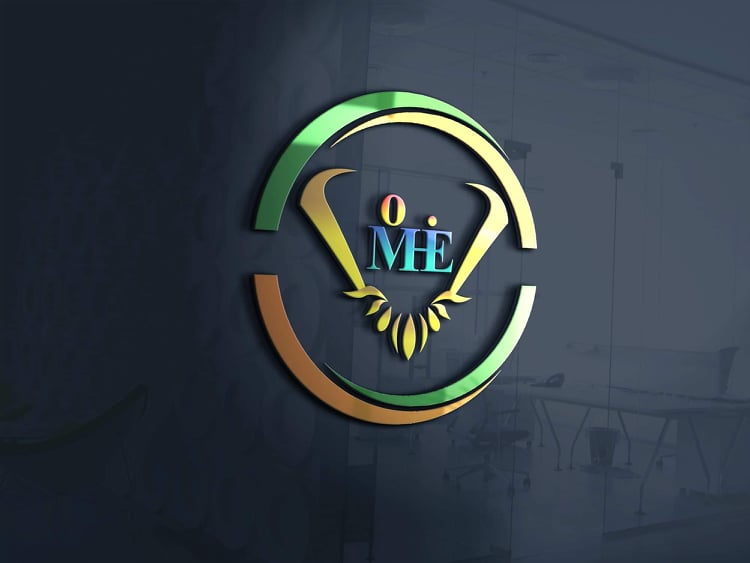 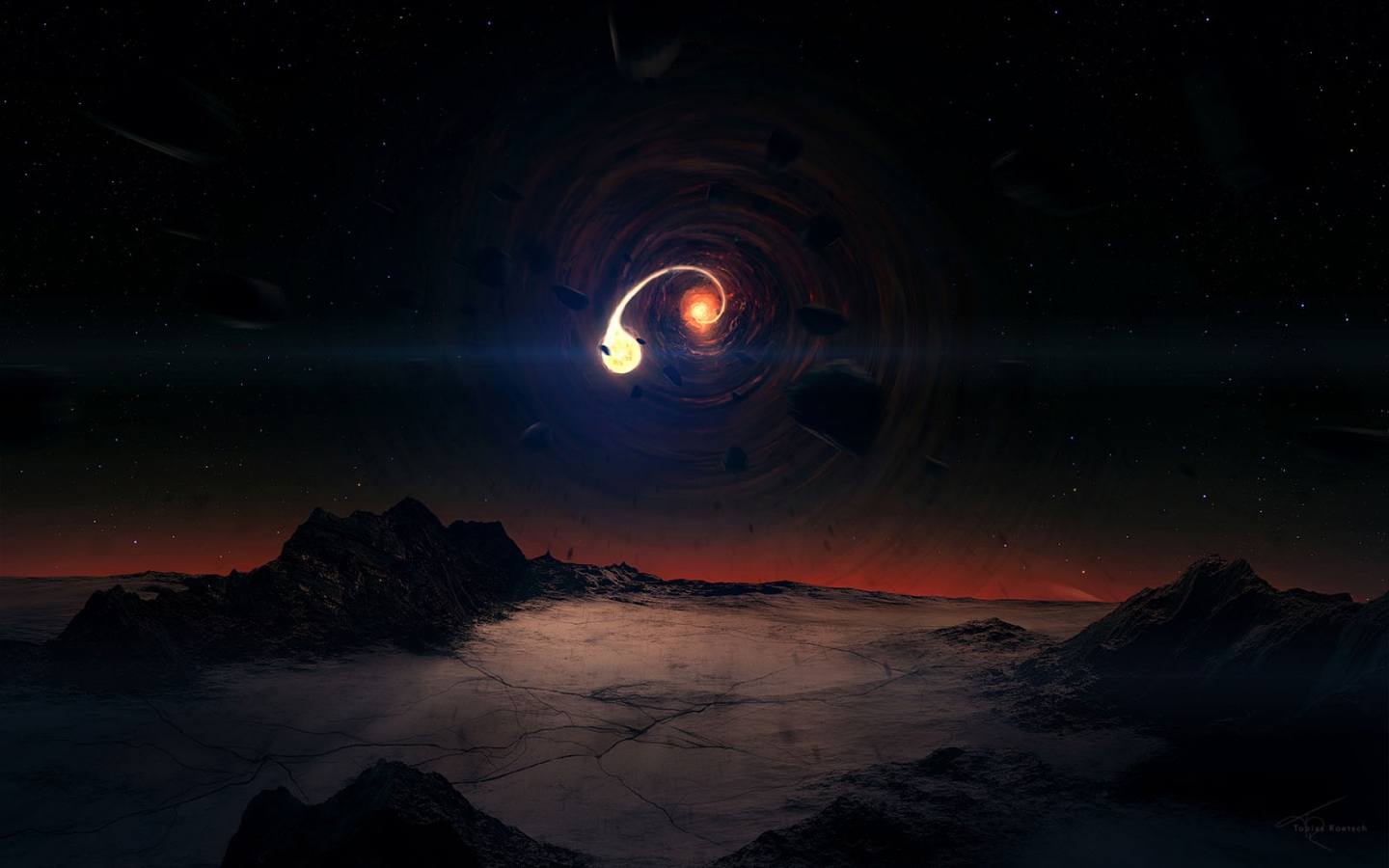 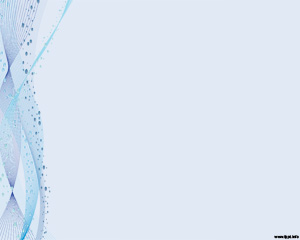 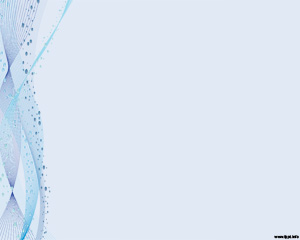 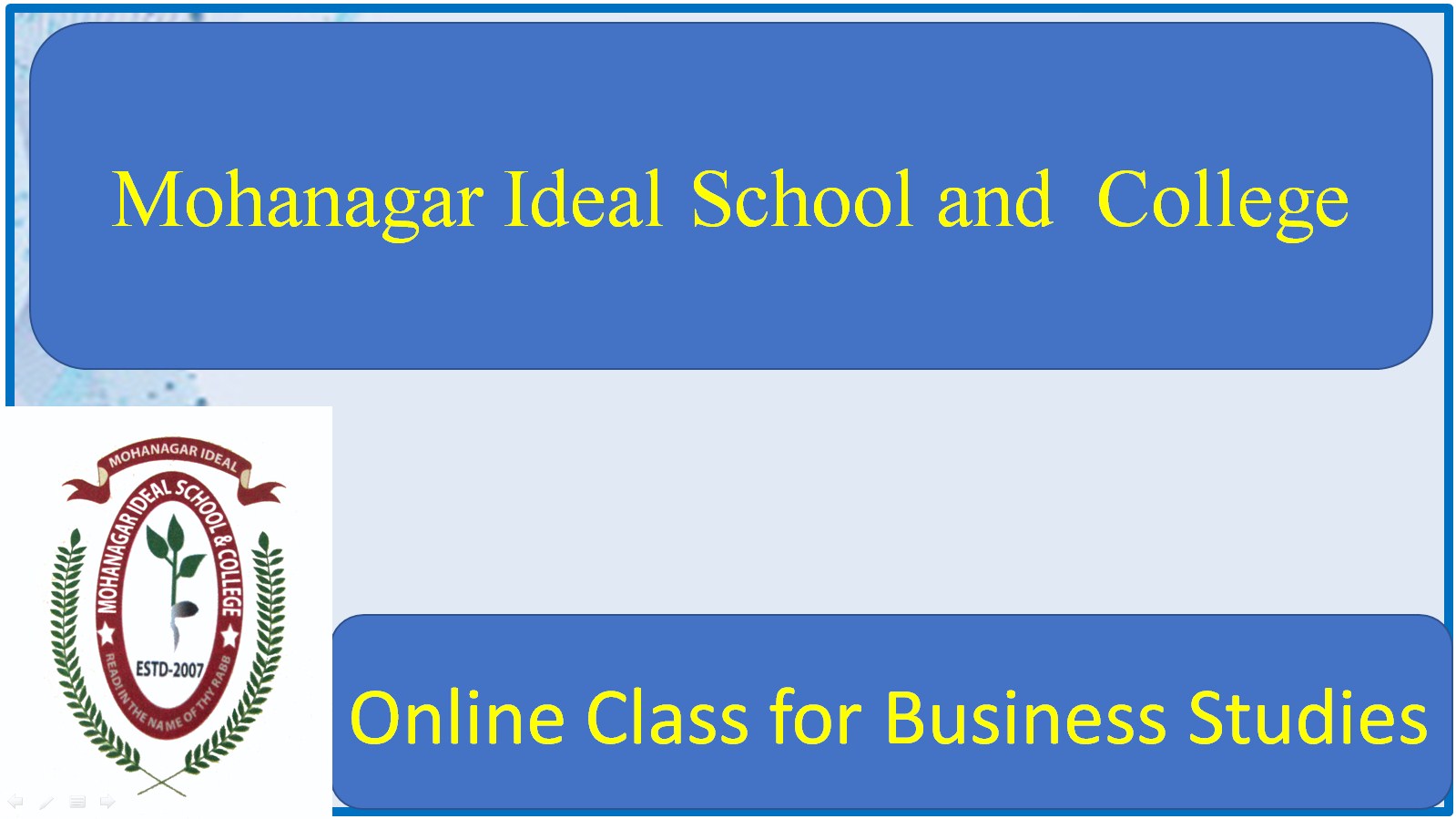 Accounting
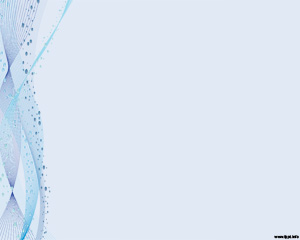 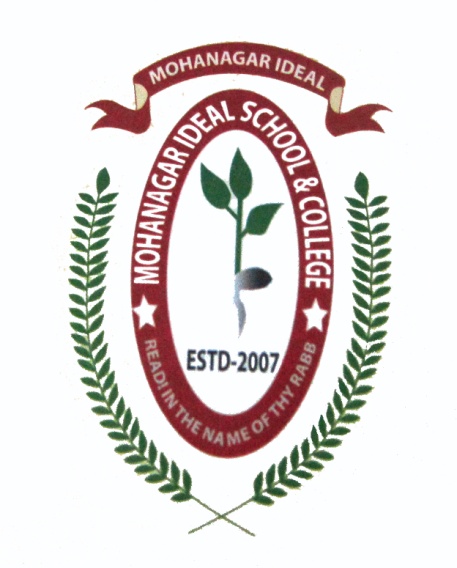 Mohanagar Ideal School and College
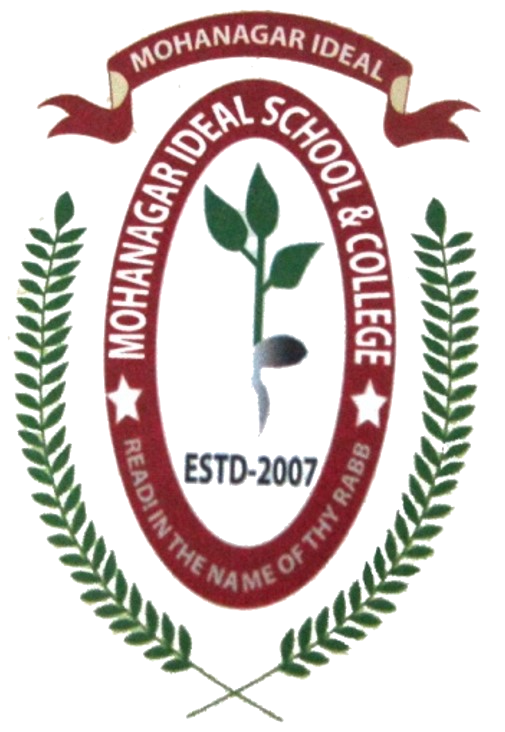 Online Class for Business Studies
Accounting,
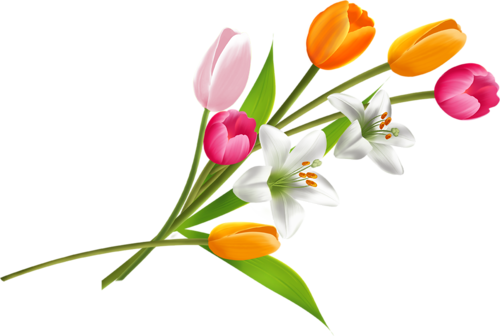 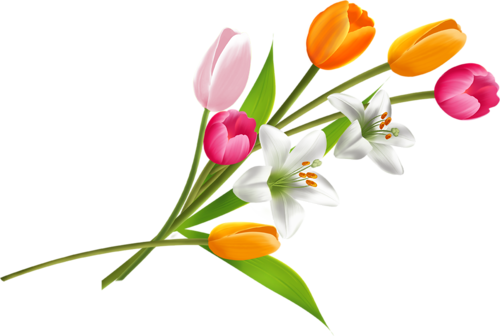 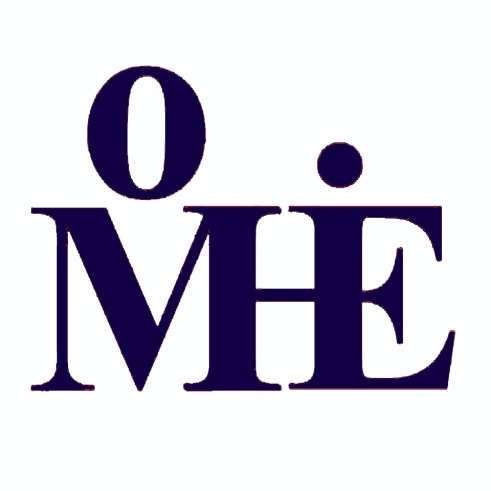 by- Monoar Hossen Chowdhury 
B.Ed , M.B.S (Accounting), B.B.S (Honors)